Barnet Secondary Schools Lateral Flow Device (LFD) Testing Checklist
Options for schools and what to consider
Version 1.0
Contents
National Programme
Public Health Aim of Testing
Options for schools
Support offered by Barnet
Practical issues to consider for schools undertaking testing
What to do if unable to do testing in school
Three Elements to National Programme
Three elements to national testing programme
Whole school testing - Test as many students as possible (twice within 3-5 days) on return from Christmas holidays. Rationale is to prevent onward spread in school from additional children who have picked up COVID through additional social mixing over school holidays. Meant to be one-off.
Staff testing - test all staff once a week starting in first week to catch any infectious staff early before potentially spread to other staff and children
Serial testing of contacts – test anyone who is a close contact of a case daily before start school and allow them to attend if test is negative. 

Documentation and guides provided on national google drive or guidance page:
https://drive.google.com/drive/folders/1jYv0MjFyIIbzgPn_1S10OuRgfrj_b5_P 
https://www.gov.uk/guidance/asymptomatic-testing-in-schools-and-colleges?utm_source=23%20December%202020%20C19&utm_medium=Daily%20Email%20C19&utm_campaign=DfE%20C19
Public Health aim of testing
Cases of COVID is school aged children has plateaued over the Christmas holiday but we still see steady number of children testing positive on a daily basis
Where possible, schools, with support from Barnet, should try to test children to identify as many infectious students as possible and reduce onward spread of the infection
If students and staff with COVID are kept out of school to start with, this will reduce the number of people having to self-isolate
Given the number of infections we are seeing in the general population, schools need to expect there will be new cases arising from community spread or possibly within school and therefore LFD testing is aiming to minimise risk of the spread rather than eliminate it
Serial testing could support keeping children and staff who are contacts of cases in school 
Lateral Flow Device Testing is not a highly accurate test – works best at catching people who are highly infectious (95%) but misses others who potentially have infection
Options for schools (1)
NB. LFD testing in schools is recommended rather than mandated. Those not wanting to be tested will be allowed to attend F2F classes
    Not participate in testing or implement partial or phased elements of the programme
Benefits: no strain on stretched resources and time to implement at own pace
Challenges: may have higher number of COVID cases at start of term and therefore more contact tracing
Set up your own testing at school site
Benefits: integrated approach, skilling-up of resources, results are read promptly and acted upon timely
Challenges: resourcing, space, time, meeting clinical checklist requirements
Support: webinars, support through BELS, possibility of external resource supporting training and some elements of the community testing (e.g. providing set up in schools spaces)
Options for Schools (2)
School testing at community testing sites
Benefits – where schools are close to community testing sites, can potentially have dedicated slots for school testing using schedule devised by school
Challenges – will need to organise for classes to attend and have system for securing evidence that have tested negative (e.g. receiving back comprehensive results timely)
Support: currently developing community testing sites at Colindale Library, Hendon Leisure Centre and Burnt Oak Leisure Centre – need to work through practicalities but hoping for soft launch on 11th January
Practical issues to set up testing on school site
Physical layout
Supplies & waste management
Staffing
Consent & data management
Risk Assessment and Quality Assurance checklist
Process
1. Physical layout
Need to consider
Student flow through testing, especially area where they can wait for test results
Separating testing staff from students
Need space for physical distancing
Materials including floor need to be cleanable
Tests don’t need to be kept cool but cannot be stored at temperature less than 2C

Revised handbook (31st December) has more detailed information than previous version
Slides below showing layouts provided by Camden Local Authority who did pilot in two schools before Christmas
1. Waiting area
2. Registration check station
5. Somewhere for students to wait for results away from other students

6. Somewhere for students to isolate if needed in the event of a positive test
If possible the waiting area should be separate to/hidden from the testing area for privacy
<- Tables should be at least 2m apart ->
3. Testing bays
Students & school staff side
Testing staff side
Each test bay can get through 10 tests per hour. Please calculate how many you will need to test all staff and students. Operating more test bays will depend on staffing.
4. Results processing area
Basic site layout
Testing at Haverstock
This is a basic layout to give an idea, and was taken before the mirrors or processing table were set up.
Staff & equipment you need to provide
1. Registration check table:
Table, plug, wifi access, laptop to check registration
6. Appropriate space for students who are awaiting results
One member of staff to check registration & help students coming in
One member of staff for students who are waiting for their results
We need you to provide all items in blue
These two roles to support each other as needed
Cleaning staff and equipment in line with school Covid secure practice
2. Student side of screen:
Table, Bin, Mirror (at head height)
3. Screen*
4. Tester side :
Table, bin
*Screen
The screen needs to be large enough to separate students from our staff. It can either be freestanding or sit on a table. 
If the screen doesn’t have a window/gap for passing the swab through, please also provide a small table next to the screen that both staff and students can reach.
5. 1x Results station:
Table
Plug socket 
Clinical waste bin
Wifi access
1. Students register their test in advance (with teacher support)
2. Arrive for testing as scheduled by school
4. Student leaves testing area and waits for test result

5. Test result is shared with student (by text)

6. Student either rejoins school or isolates, goes home and books PCR test if positive (see NHS guidance)
3. Student registration is checked (by school staff)
4. Student swabs and hands completed swab to testing assistant
Process for students
1. Swab test is registered by student
6. Student gets text with test result
2. Student swabs and hands completed swab to testing assistant
3. Testing assistant puts swab sample onto test device
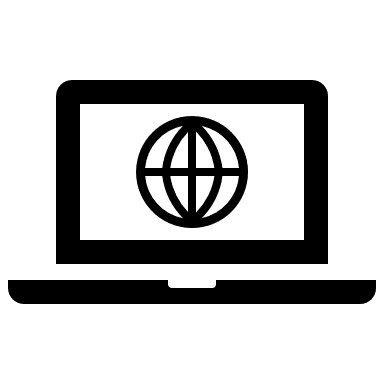 What happens to the test
5. Tests take up to 30 minutes to show the result, which is then recorded onto shared document so school staff can view (test disposed of in clinical waste)
4. Test moved to processing area
2. Supplies & waste management
Need to consider:
PPE and tests being sent to each school – if not, participate can notify DfE and have them collected
Other supplies needed, including sharpies, mirrors, cleaning supplies – now listed in revised handbook
May need additional supplies like extra gloves – found in community testing that the standard PPE pack didn’t have enough
National shortage of test tube holders so will need a work around.
Will need to have system for appropriate management of waste from testing process

Lists we used for community testing, including quantities
3. Staffing
Need 1 designated lead for schools who should be staff member
Roles that are required described in handbook and training guide – one person can have various roles
Training available on-line is specific to roles – which required for which roles described in training manual
Competence of individuals will need to be assessed through observation by assessor – checklists provided
Recommend doing practice run to help staff competence and confidence before start testing
Number and type of staff can be estimated from workforce planning tool provided by DfE but focusses on mass testing rather than numbers needed for other options.
4. Consent & data management
Standard Operating Procedures (SOP) protocol includes explanations below: 
Participation is voluntary for the programme and consent is required either by participants or parents /legal guardians, as appropriate. Consent for both testing and use of information – templates are provided
11-15 year olds may self-swab with supervision of a parent /guardian/ appropriate member of staff with consent of parent/ guardian. 
16-17 are able to consent to their own medical treatment without parent or guardian present and therefore can self-swab without supervision. 
Young people with SEND aged 16 to 25 years old do not need parental consent, provided that they are Gillick Competent and able to make the decision for themselves. 
Need to amend privacy notice to reflect this new processing
Will need to record daily quality checks and any untoward incidents, as well as records for staff competency
Details of what should be recorded for quality management available in Quality Checklist on googledrive
5. Risk assessment and quality assurance/clinical governance
The clinical oversight for this testing will be provided by NHS Test and Trace and the Department of Health and Social Care (DHSC). Department for Education (DfE) is responsible for delivery of this programme, ensuring the clinical requirements are in place with appropriate support, and providing information to NHS Test and Trace that will enable their oversight. NB. DfE helpline will deal with all schools enquiries and not local PH Teams
Risk assessment needs to be completed before start testing
Quality assurance checklist is on-going process to ensure maintaining standards in testing. 

Further information is on the googledrive and in SOP.
6. Process
The updated handbook (30th December) provides detailed instructions about running testing service. 
Standard Operating Procedure published on 31st December
Following slide provides suggestion on how can schedule testing for an example school, minimising contact between students who would otherwise not have contact
Example of scheduling plan
Assumptions for purposes of :
2 classes in each year group, with 30 in each class, Years 7 to 13, 80 staff
Total of 49 students who children of critical workers or vulnerable children across year groups
3 testing bays, 10 minutes per test, 6 hours of testing = 180 tests a day
Day 1 of testing (130 tests – all staff and vulnerable students)
Admin staff first, before others arrive
50 students that in school tested in bubbles with their teaching staff
Day 2 of testing (Year 11 and half of Year 13 – 159 tests)
Year 11, tested in smaller groups based on school contacts if possible  – 106 tests
Year 13, 1 class scheduled in smaller groups as above –

Etc